Certified Healthcare Financial Professional (CHFP)
Overview
[Speaker Notes: Last revised 3-31-2024]
CHFP – Show Your Value
Succeeding in today's high-value healthcare environment requires financial professionals, clinical and nonclinical leaders, and payers and others to have a broad range of business and financial skills, including:
Business Acumen
Collaboration
Financial strategy
Understanding future trends
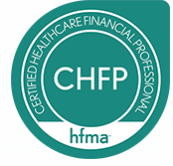 CHFP – Driving Value In Your Career
Credibility in the Marketplace (recognition)
Enhances professional reputation 
Supports continued professional development
Demonstrates a certain level of knowledge and skill
Demonstrates a high level of commitment to the field of practice
[Speaker Notes: Credibility (in the Marketplace) - Recognition by a third party (list credential on business cards, email signature)
Enhances professional reputation (including career advancement and/or increased earnings)
Supports continued professional development
Demonstrates a certain level of knowledge and skill
Demonstrates a high level of commitment to the field of practice

Practically  –how does the CHFP benefit you and your career?
The CHFP will help you be developing your fiscal literacy – the understanding of how money words and is managed and it will help you make sound business judgments by examining the business environment in which you will apply that fiscal literacy.
The CHFP provides a method for focusing on what’s truly important and aligning to that.  When that alignment occurs, you transition into a value driver. 
Further, you will know why and how you operate as a value driver and can help others to do the same.]
Earning the CHFP
[Speaker Notes: The CHFP program is structured in two (2) modules: HFMA’s Business of Health Care and Operational Excellence: Pursuing Strategy. Module I consists of six courses-listed here; module two contains a series of randomize case studies  examine payer, physician and provider business issues.

2 part structure:
The Business of Health Care
- Understanding the business environment 
  from a finance perspective
Operational Excellence
	- Providers, Physicians and Payee business challenges]
CHFP Program Objectives
Strategic focus
Focus is on Learning, not demonstrating expertise and experience
Relevant to broader industry
Practical business savvy
[Speaker Notes: Purpose of the CHFP Program: learning, not demonstrating experience and expertise]
CHFP Content Outline
Module I: The Business of Healthcare
Healthcare Finance:  The Big Picture	
Financial Accounting Concepts
Cost Analysis Principles	
Strategic Financial Issues		
Managing Financial Resources	
Looking to the Future
[Speaker Notes: Here is a high level outline of the content of the first module. A few items to note:
 The focus is on understanding the business environment from a finance perspective. Our profession's financial skills are situated  into a broad perspective aimed at developing business acumen;
The broader perspective is the business realities for payers and physicians as well as providers
 A fundamental business assumption in building the content: CHFPs will have to work in a collaborative, multidisciplinary workplace resulting from the transformation of care.]
CHFP Content Outline
Module II: Operational Excellence
“Direct Question” Case Study
Content area: Contemporary Provider, Payer and Physician business challenges
Focus: Application of Module I concepts
Awareness of issues
Ability to synthesize learnings - application
Understanding environment factors
Display range of knowledge
[Speaker Notes: Outline for module II – Operational Excellence – payer, physician and provider business concerns.
 Utilizes case studies to present candidates the opportunity to see real-world business situations and test their ability to apply the learning gained in Module I.
 This module encourages multi-disciplinary thinking and appreciation of other professional’s business concerns.]
Tips for Learning
Concept Guide
Identifies key concepts, terms and applications that you must know for the end-of-module examination
Utilize the guide
[Speaker Notes: The Concept Guides are available in the eLearning course materials as part of the purchase price.

Module I - The Business of Health Care is designed as an online learning experience. Each course is designed to assist you in learning at your own pace. There are brief knowledge demonstration exercises through each course as well as a quiz to conclude each course. Additionally, once you have completed all courses, there is a comprehensive examination to validate your knowledge.  

In addition, there is a Concept Guide that can be used as a study guide as you review each course. The guide includes answers to the learning exercises. 

Module II –  Operational Excellence
This preview (guide) indicates the key business challenges that will be presented and attunes candidates to areas of professional practice that may be less familiar.  The concept guide can then be used to focus additional outside reading and study on unfamiliar issues.]
Earning the CHFP
Successfully complete the End of Module 1 Examination
75 multiple choices  questions to be completed in 90 minutes
And 
Successfully complete Module 2 Examination
Handle 8 case studies, each with 7 multiple choice questions
56 questions to be completed in 3 hours
[Speaker Notes: The CHFP- Certified Healthcare Financial Professional - is awarded upon the successful completion of both modules’ examinations as noted here. The examinations are part of the online course and may be taken in a office or at home. Both examinations are 4 part multiple choice question format.

There is a 30 day waiting period  to retake the exam if necessary. The exam may be taken as many times as needed to successfully complete the program (within the 12 month access period).]
CHFP Program Registration
Access CHFP registration via the HFMA website
CHFP Modules hosted via the HFMA LMS
CHFP course access through your HFMA eLearning account
Cost – 
Module I - All-Access HFMA Members: No charge. Non-member: $399 
Module II - All-Access HFMA Members: No charge, included with All-Access membership
[Speaker Notes: HFMA Regular Membership is required to take Module II and to hold the designation. Student Members are not eligible.
LMS= Learning Management System (HFMA’s online learning portal)]
Retaining CHFP
Maintenance Required
60 hours in a 3 year maintenance reporting period
Active membership
Retest is an option
[Speaker Notes: 3 year cycle 6/1 thru 5/31
Retest for maintenance requires taking both modules over to earn the CHFP and be reinstated.]
Why Not Begin Now?
Add the CHFP 

after 

your  name
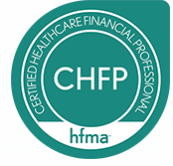 [Speaker Notes: Demonstrate your know how to drive value in the current value-based health care environment: Earn the CHFP]
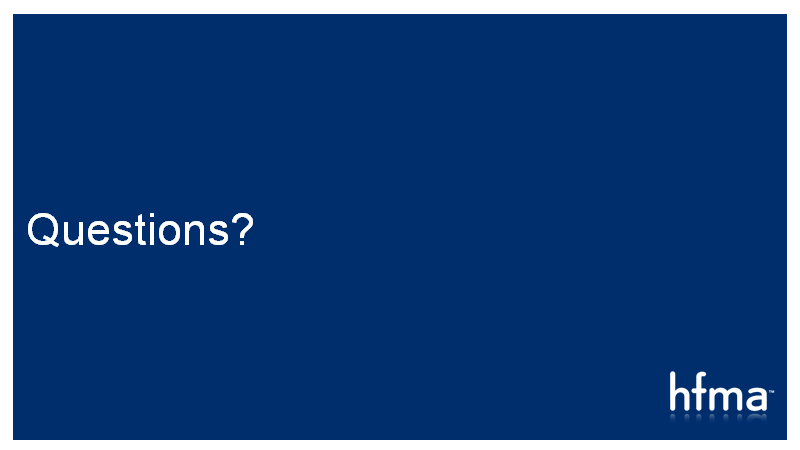 13
Thank You!